Haapsalu
Põhikool
Vanematekogu
11. oktoober 2016
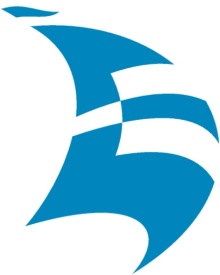 Päevakava
1.  Kokkuvõte 2015/16. õppeaastast

2.  Hoolekogu valimine

3. …
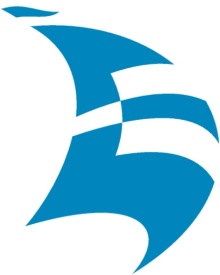 Kokkuvõte õppetööst  I-III KA
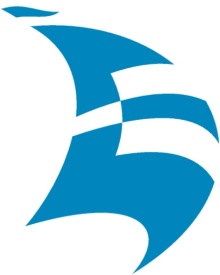 Õppeedukuse kvaliteedi % ja kordajate %
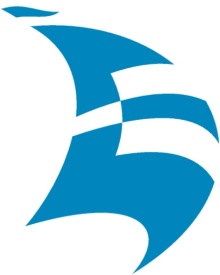 Õppeedukuse kvaliteedi % kolme õppeaasta võrdlus
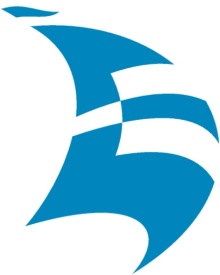 Põhjuseta puudumised 2013/14 kokku  10 3162014/15 kokku    59702015/16 kokku    8223
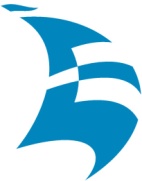 Kolme õppeaasta võrdlus
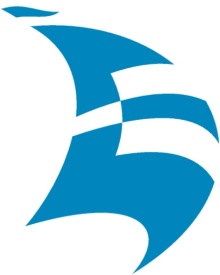 Kuhu õppima?
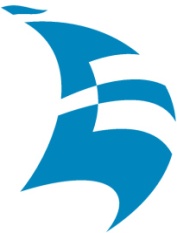 Muudatused
6.-9. klassis jääb hoolsuse hindamine ära. 
  3.-5. klassis saab kuni üleminekuni sõnalisele hindamisele panna ka hoolsuse hinde.

Õpilasele, kes on puudunud rohkem kui 50% tundidest, võib jätta veerandihinde välja panemata ning märkida kokkuvõtvaks hindeks „HI“.
 
Loovtööd hinnata arvestuslikult. Õpilane saab töö arvestatud, kui punktisumma on vähemalt 55 punkti.
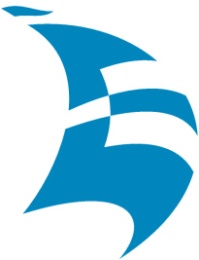 Informatsioon
epost: kantselei@hpk.edu.ee

kooli veebileht:
http://hpk.edu.ee

ekool  - andmete olemasolu ja õigsuse kontroll
Rajaleidja teenused
Selleks, et saaksime Teile või Teie lapsele Rajaleidja keskuste teenuseid pakkuda, on vajalik vanema nõusolek isikuandmete töötlemiseks. 
Alates 08.09 on lapsevanemal võimalik anda nõusolekut lapse isikuandmete töötlemiseks eKooli kaudu. 
Nõusoleku saab anda sisenedes ekooli lapsevanema konto alt. 
Nõusoleku andmisel on oluline, et märgiksite ära korraga mõlemad nõusolekud. Hiljem see aken enam sarnasel kujul ei avane ja nõusolek testimiseks tuleb esitada ikkagi paberkandjal. 
Täpsemad juhised ekoolis vetluste ja materjalid all
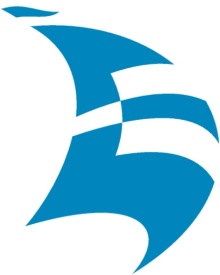 Kadrilaat 26. novembril
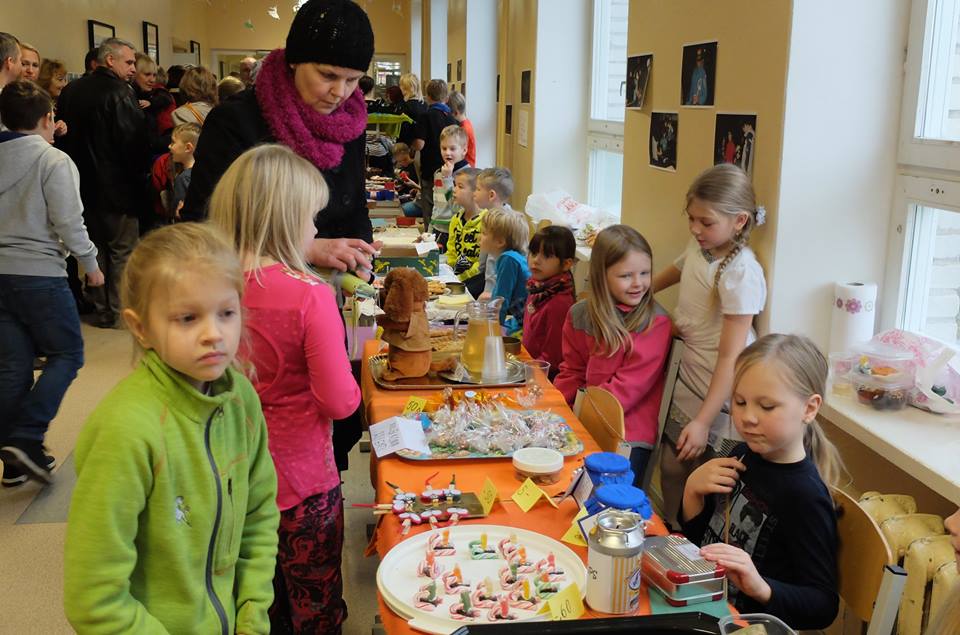 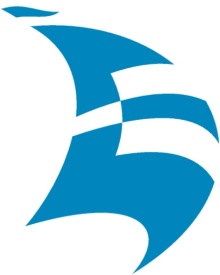 VANEMATEKOGU
Igast klassist on valitud 1 vanem

Nende hulgast valitakse hoolekogu (PGS 73):
    	5 vanemat, 1 õpetaja, 1 volikogu   	esindaja, õpilased

Koosolekud ühised: 1 x veerandis 

lapsevanem@hpk.edu.ee
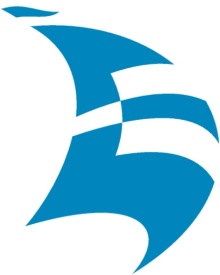 HOOLEKOGU
I   kooliaste I-III  1 esindaja
II  kooliaste IV-VI  1 esindaja
III kooliaste VII-IX  3 esindajat

Esimees ja aseesimees
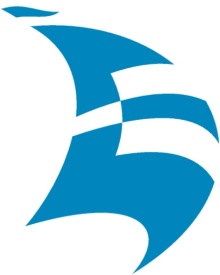 Tänan!